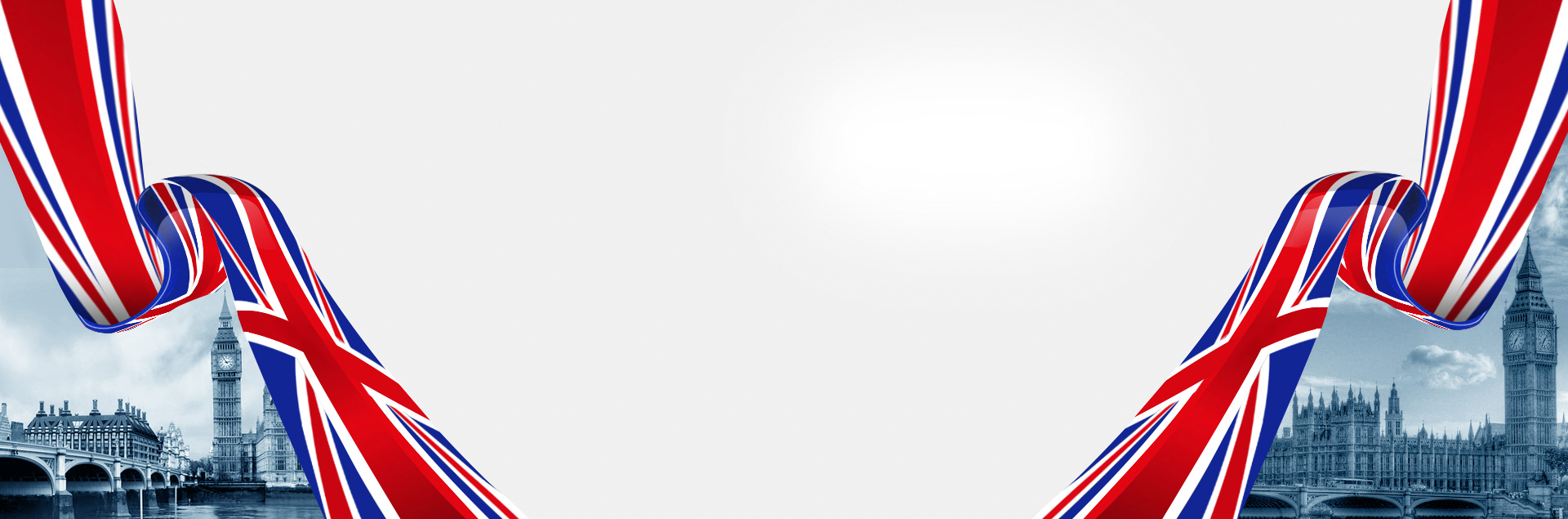 Учебный курс внеурочной деятельности«Английский разговорный клуб»
Учебный курс внеурочной деятельности ведет учитель высшей квалификационной категорииЯнгирова Диана Наилевна
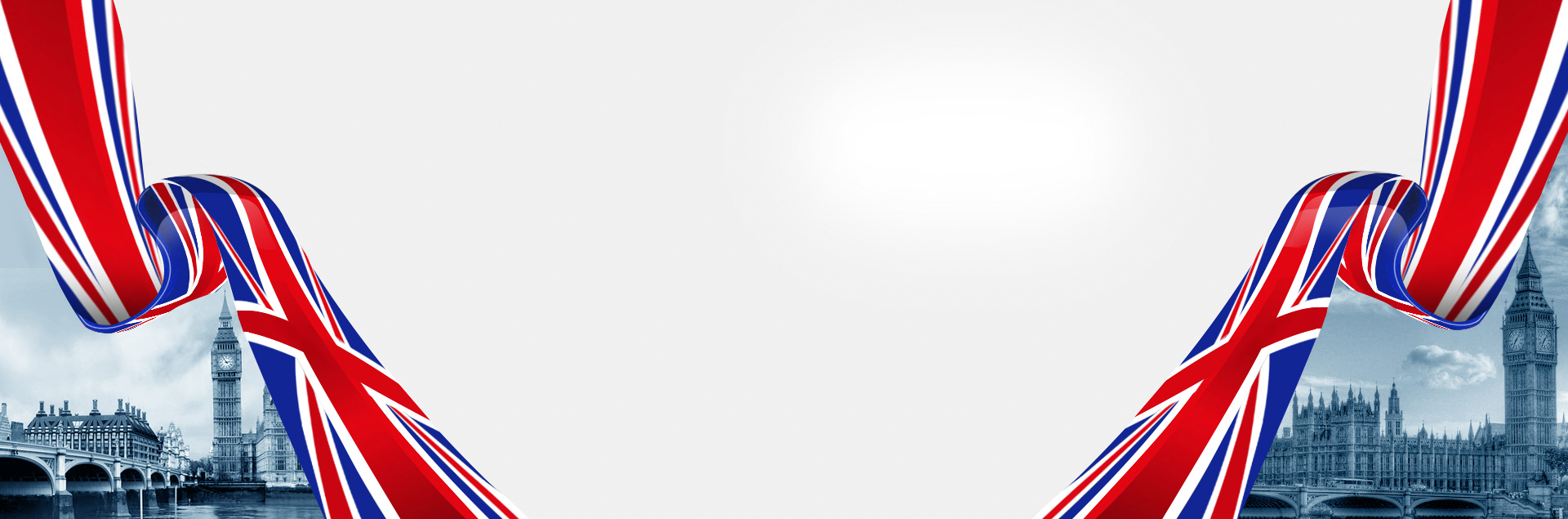 «Английский разговорный клуб» -
это клуб, в котором обучение проходит в естественной и непринужденной языковой среде.
Вы участвуете в играх, слушаете аудиозаписи, 
ведете диалоги с одногруппниками. 
Преподаватель объясняет материал 
просто и наглядно, 
стараясь использовать 
только английский язык.

Продолжительность курса: 
34 занятия в год (1 занятие в неделю).